502學校日
感謝各位家長抽空參加
與老師一同關心孩子們的校園生活
導師：謝佳伶
今日流程
親師討論事項
學校重要宣導事項報告
本學期重要行事報告
各科教學重點報告
班級經營報告
考試及作業方式
討論事項
學校重要事項宣導
進出校園請配戴口罩
生病／臨時有事情，請記得請假避免老師找不到孩子
請協助孩子配戴防身警報器
學校推行體育政策 SH150，鼓勵孩子多運動
若需要購買制服3/6(六)10:00~12:00可以到本棟地下室購買
本學期重要行事曆
第五十二屆世界畫展徵件：4/28截止，參賽作品不退件。
校外教學(兒童新樂園+天文館)：3/18
游泳課：3/8~4/30
3/10(三)全校春季踏青，穿班服
4/2~4/5放假
期中考：4/22(四)、4/23(五)
五十周年校慶：5/15(六)；5/17(一)補假一天
五年級樂樂棒比賽：5/18開始
校外教學(中山堂交響音樂演奏會)：6/3 10:45~11:45
期末考:6/22(二)、6/23(三)
7/2結業式
各科教學重點報告
班級經營
一、營造和樂的氛圍
二、培養獨立思考及自己解決生活或學習問題的能力 
三、創造亦師亦友的環境
四、建立親師間良好的溝通管道，攜手陪伴孩子成長
五、加入小組競爭與合作，加強積極向上的氛圍與同儕共濟的精神
作業及考試
國文：
作業：課本預習、甲乙本生字造詞、習作、國文隨堂演練、造句練習(直行簿)
考試：國語作業簿、單元卷、句子聽寫(格子簿)、複習卷

數學：
作業：課本題目、習作、數學重點複習、練習卷
考試：課本練習百分百、單元卷、複習卷

社會：
作業：習作、練習卷、課堂活動
考試：單元卷、複習卷
不怕通通錯，就怕不訂正
每次都訂正，分數通通送
成績計算
25%　課堂參與、上課態度、小組討論發表
20%　作業
15%　小考
40%　期中+期末
教學計劃-國語
生字：著重在理解及應用每個字、詞、語
課文：理解大綱、文章結構及課文重點
作文：練習抒發、表達內心感受，修辭、成語使用
書法：穩定心性。
課堂中亦利用關鍵字「快問快答」讓孩子集中注意並腦力激盪
每天習寫一個成語，漸漸留下印象
每天一篇日記累積基礎語感，並連絡師生感情
教學計劃-數學
課本：本題型抽換，運用在生活中。
　　　　練習100%當課堂小測驗，讓孩子簡單拿滿分給予信心。
習作：每日回家練習課堂所學。
重點複習：針對應用題練習。
練習簿：針對較難或孩子不熟的單元重點練習。
指導孩子在敘述長的問題中尋找關鍵字，並注意陷阱題。
簡單小口訣，快速懂類題。
教學計劃-社會
藉由故事、圖像、實際例子等，引導學生對學習產生興趣。
重視課堂內發言，上課時由老師拋出問題，培養學生思考、推論的能力。
教學重點-綜合
時事教學、班務討論
一周大小事分享
配合節慶及學校舉辦相關活動
教學重點-健康
與家人溝通出問題該如何處理
遇到問題的時候該怎麼處理當下的情緒
環保從你我做起
關懷老人與自我健康成長
EQ課程入班
上學期班費使用紀錄表
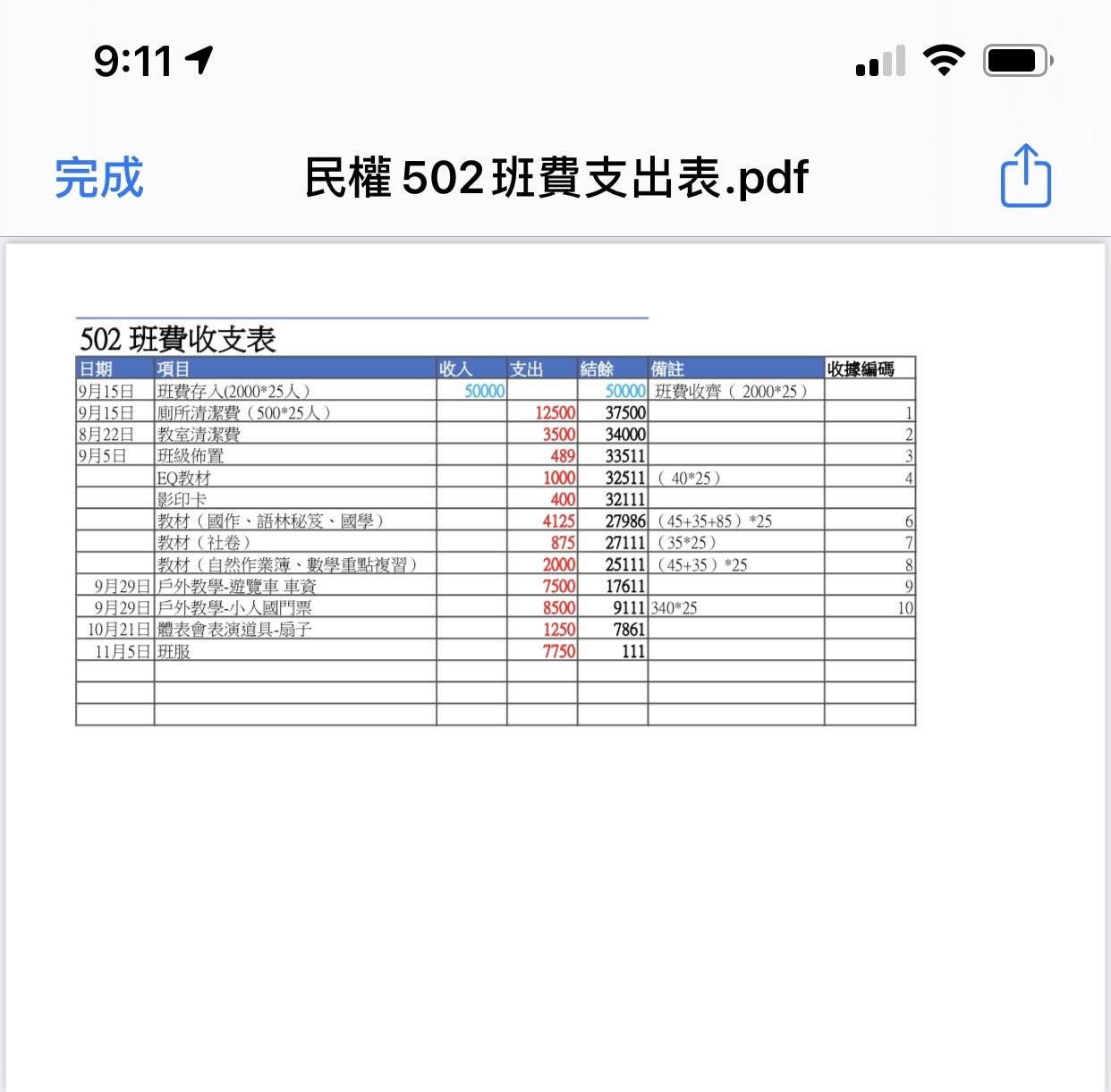 感謝彥宇媽媽細心紀錄
班費細項
1. 影印卡400元/張，先購2張。
2. 補充教材：
    35元/本：國作、數卷、社卷、自作。
     每本45元有：國隨、數重。
3. 兒童新樂園+天文館校外教學：
	車資5100元(約200/人)
	兒童新樂園一日券200元/人
4. 中山堂音樂會校外教學：
	車資4000元(約160元/人)
5. EQ本兩冊 40元/本 
6. 致贈畢業班徽章30/人
算式：
=31+35x4+45x2+200+200+160+80+30
=931/人

統一收一千元整
親師交流時間
導師手機：0931-801-026		教室分機：#502

導師信箱：a22633@gmail.com

Line親師交流群：
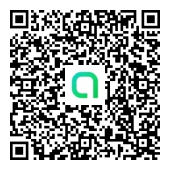